Spatial Analysis Using Grids
Learning Objectives
Continuous surfaces or spatial fields representation of geographical information
Grid data structure for representing numerical and categorical data
Map algebra raster calculations 
Interpolation 
Calculate slope on a raster using
ArcGIS method based in finite differences
D8 steepest single flow direction
D steepest outward slope on grid centered triangular facets
Readings – at http://help.arcgis.com
Elements of geographic information starting from “Overview of geographic information elements” http://help.arcgis.com/en/arcgisdesktop/10.0/help/00v2/00v200000003000000.htm  to “Example: Representing surfaces”
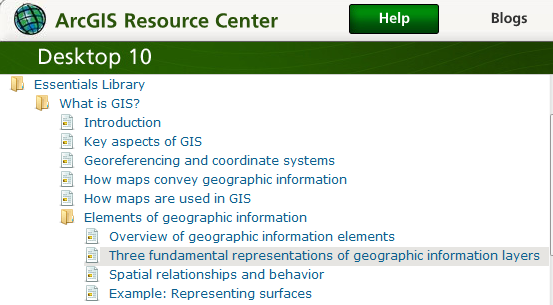 Readings – at http://help.arcgis.com
Rasters and images starting from “What is raster data” http://help.arcgis.com/en/arcgisdesktop/10.0/help/009t/009t00000002000000.htm to end of “Raster dataset attribute tables”
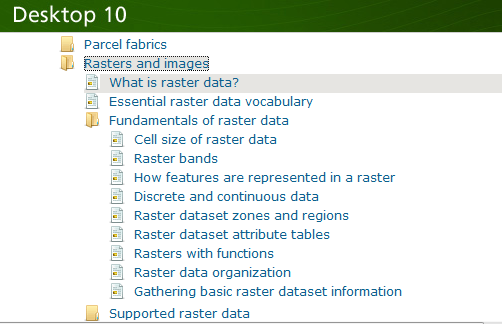 (x1,y1)
y
f(x,y)
x
Two fundamental ways of representing geography are discrete objects and fields.
The discrete object view represents the real world as objects with well defined boundaries in empty space.
Points
Lines
Polygons
The field view represents the real world as a finite number of variables, each one defined at each possible position.
Continuous surface
[Speaker Notes: DRM]
Raster and Vector Data
Raster data are described by a cell grid, one value per cell
Vector
Raster
Point
Line
Zone of cells
Polygon
[Speaker Notes: DRM]
Raster and Vector are two methods of representing geographic data in GIS
Both represent different ways to encode and generalize geographic phenomena
Both can be used to code both fields and discrete objects
In practice a strong association between raster and fields and vector and discrete objects
[Speaker Notes: DRM]
Numerical representation of a spatial surface (field)
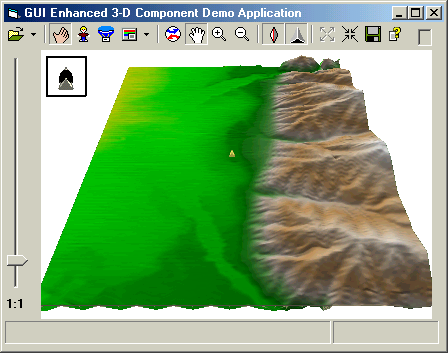 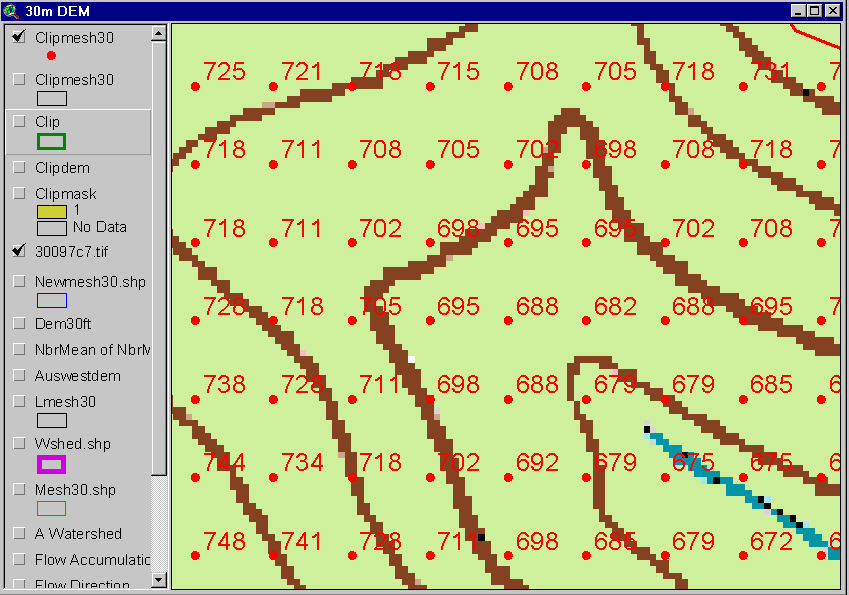 Grid
TIN
Contour and flowline
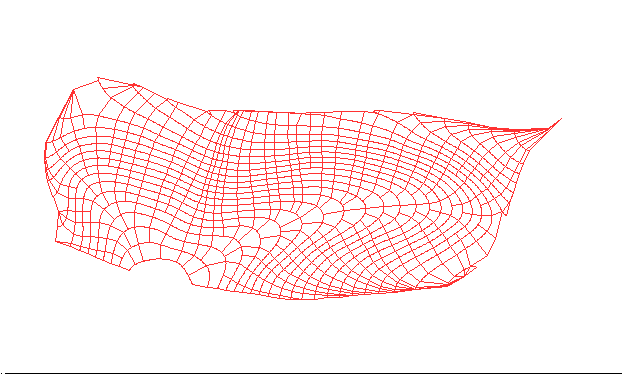 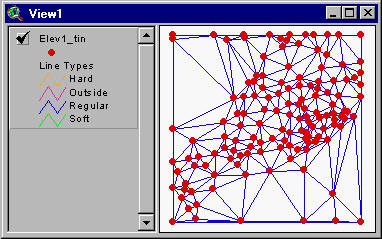 Six approximate representations of a field used in GIS
Regularly spaced sample points
Irregularly spaced sample points
Rectangular Cells
Irregularly shaped polygons
Triangulated Irregular Network (TIN)
Polylines/Contours
from Longley, P. A., M. F. Goodchild, D. J. Maguire and D. W. Rind, (2001), Geographic Information Systems and Science, Wiley, 454 p.
A grid defines geographic space as a mesh of identically-sized square cells. Each cell holds a numeric value that measures a geographic attribute (like elevation) for that unit of space.
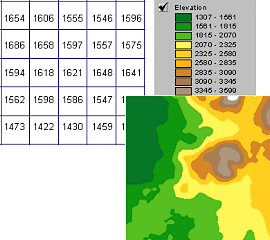 The grid data structure
Grid size is defined by extent, spacing and no data value information
Number of rows, number of column
Cell sizes (X and Y) 
Top, left , bottom and right coordinates
Grid values 
Real (floating decimal point)
Integer (may have associated attribute table)
Definition of a Grid
Cell size
Number
of 
rows
NODATA cell
(X,Y)
Number of Columns
Points as Cells
Line as a Sequence of Cells
Polygon as a Zone of Cells
NODATA Cells
Cell Networks
Grid Zones
Floating Point Grids
Continuous data surfaces using floating point or decimal numbers
Value attribute table for categorical (integer) grid data
Attributes of grid zones
Raster Sampling
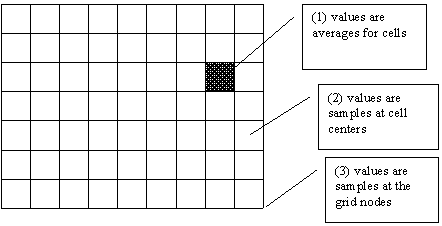 from Michael F. Goodchild. (1997) Rasters, NCGIA Core Curriculum in GIScience, http://www.ncgia.ucsb.edu/giscc/units/u055/u055.html, posted October 23, 1997
Cell size of raster data
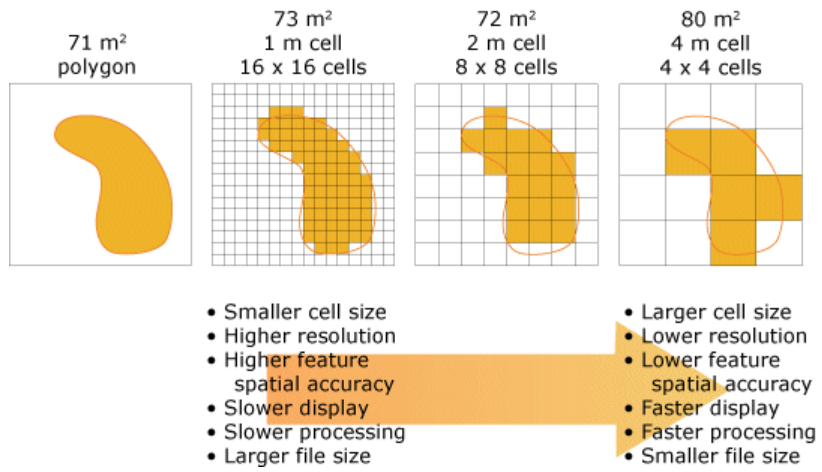 From http://help.arcgis.com/en/arcgisdesktop/10.0/help/index.html#/Cell_size_of_raster_data/009t00000004000000/
Raster Generalization
Largest share rule
Central point rule
Map Algebra
Example
5
6
Precipitation
-
Losses (Evaporation, Infiltration)
=
Runoff
7
6
Cell by cell evaluation of mathematical functions
-
3
3
2
4
=
2
3
5
2
Runoff generation processes
P
Infiltration excess overland flow
aka Horton overland flow
f
P
qo
P
f
Partial area infiltration excess overland flow
P
P
qo
P
f
P
Saturation excess overland flow
P
qo
P
qr
qs
Runoff generation at a point depends on
Rainfall intensity or amount
Antecedent conditions
Soils and vegetation
Depth to water table (topography)
Time scale of interest
These vary spatially which suggests a spatial geographic approach to runoff estimation
Cell based discharge mapping flow accumulation of generated runoff
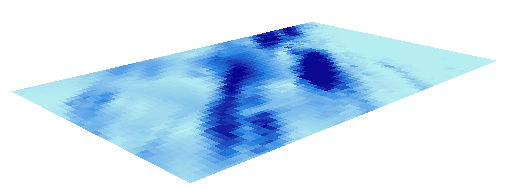 Radar Precipitation grid
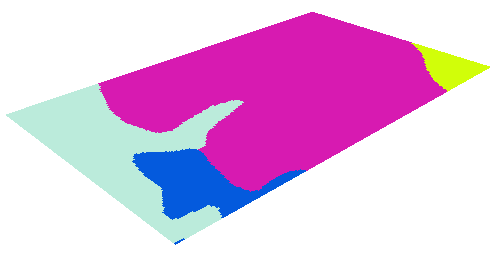 Soil and land use grid
Runoff grid from raster calculator operations implementing runoff generation formula’s
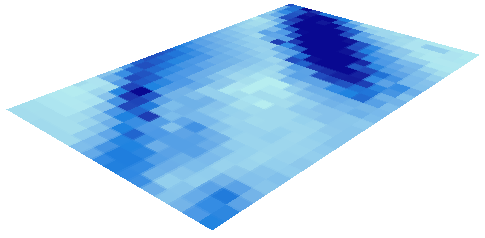 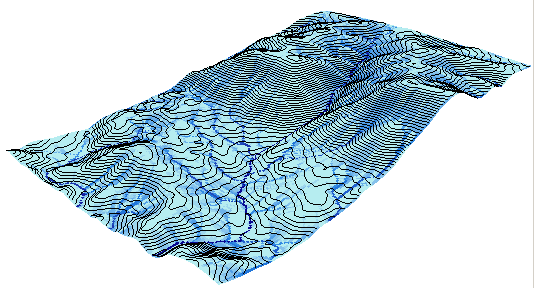 Accumulation of runoff within watersheds
Raster calculation – some subtleties
Resampling or interpolation (and reprojection) of inputs to target extent, cell size, and projection within region defined by analysis mask
+
=
Analysis mask
Analysis cell size
Analysis extent
40
50
55
42
47
43
42
44
41
Spatial Snowmelt Raster Calculation Example
100 m
150 m
100 m
150 m
4
6
2
4
New depth calculation using Raster Calculator
“snow100” - 0.5 * “temp150”
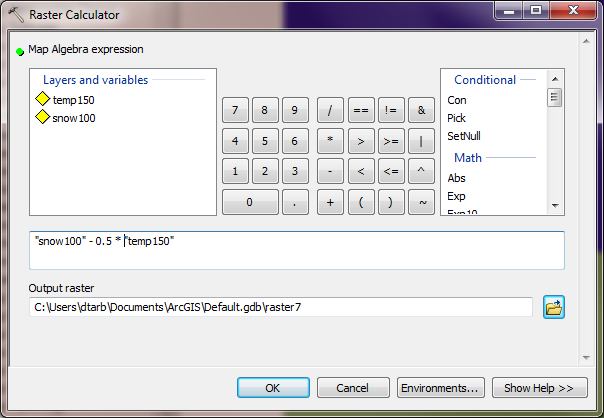 Example and Pixel Inspector
The Result
Outputs are on 150 m grid.
How were values obtained ?
38
52
41
39
100 m
40
50
55
42
47
43
150 m
6
4
42
44
41
2
4
Nearest Neighbor Resampling with Cellsize Maximum of Inputs
40-0.5*4 = 38
55-0.5*6 = 52
38
52
42-0.5*2 = 41
41-0.5*4 = 39
41
39
Scale issues in interpretation of measurements and modeling results
The scale triplet
a) Extent
b) Spacing
c) Support
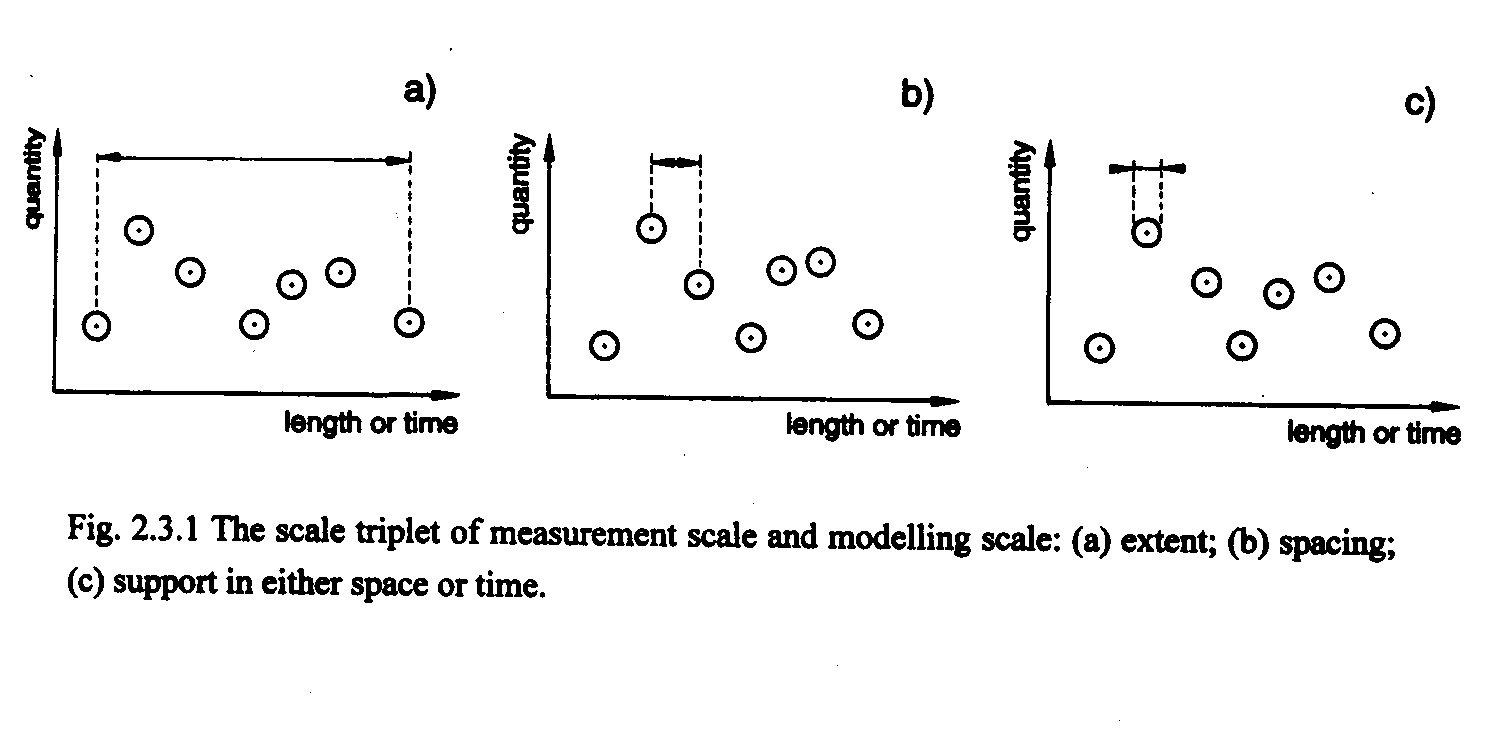 From:  Blöschl, G., (1996), Scale and Scaling in Hydrology, Habilitationsschrift, Weiner Mitteilungen Wasser Abwasser Gewasser, Wien, 346 p.
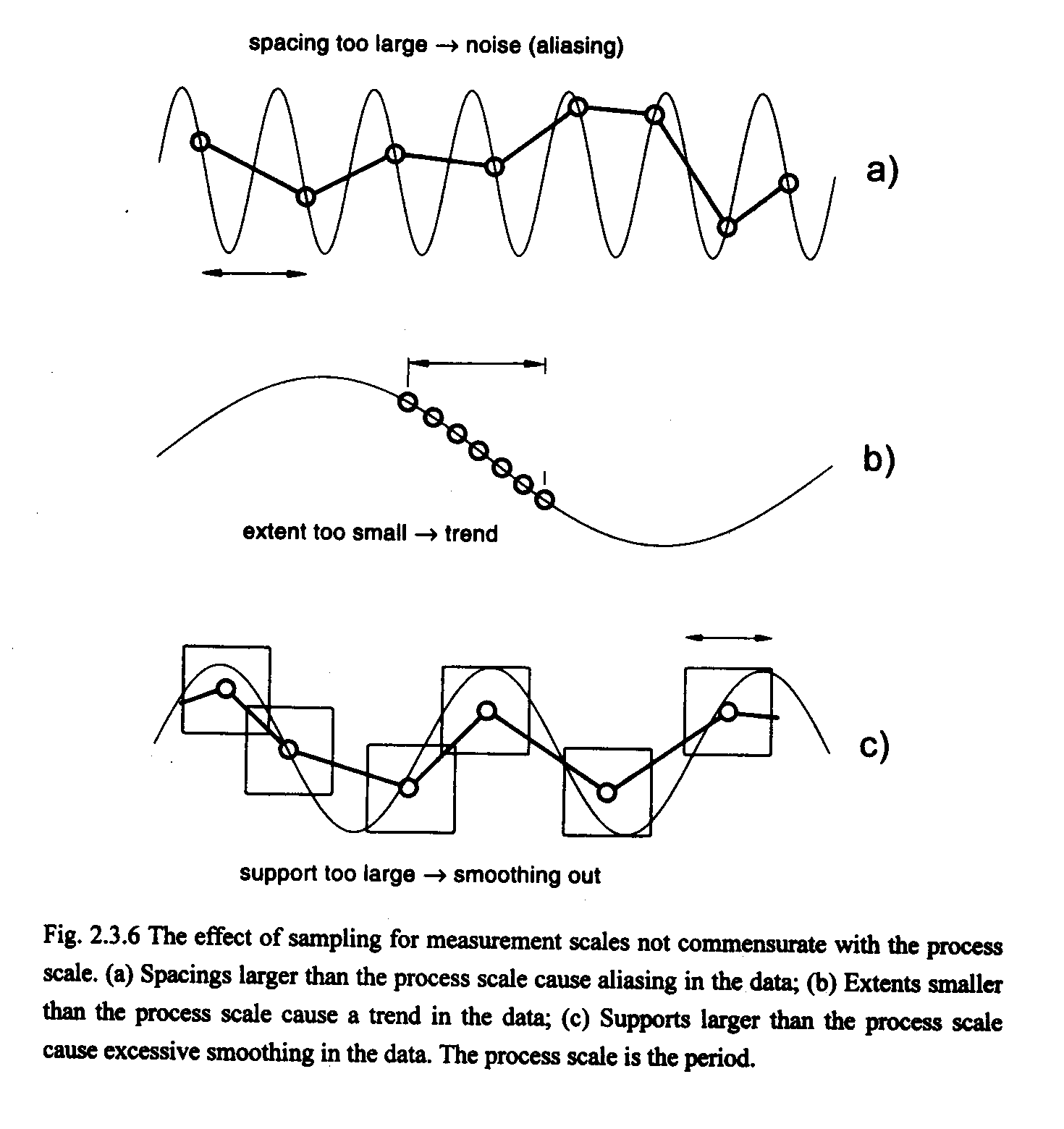 From:  Blöschl, G., (1996), Scale and Scaling in Hydrology, Habilitationsschrift, Weiner Mitteilungen Wasser Abwasser Gewasser, Wien, 346 p.
Use Environment Settings to control the scale of the output
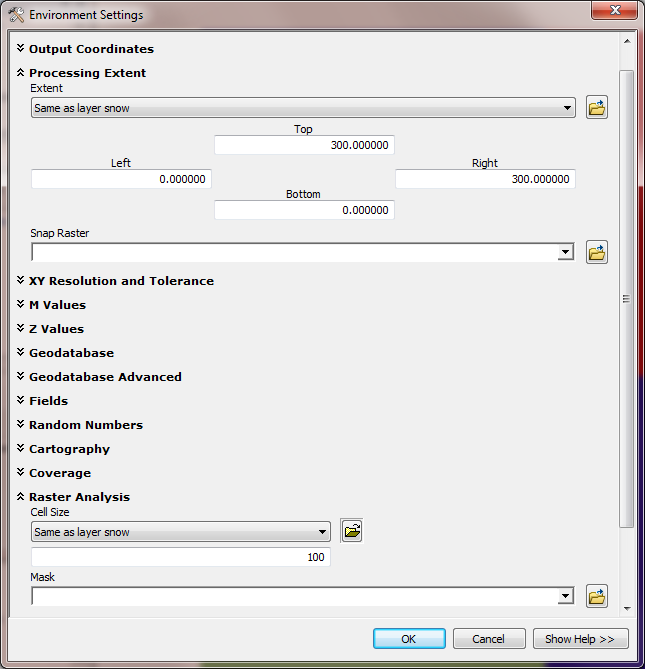 Extent
Spacing & Support
Raster Calculator “Evaluation” of “temp150”
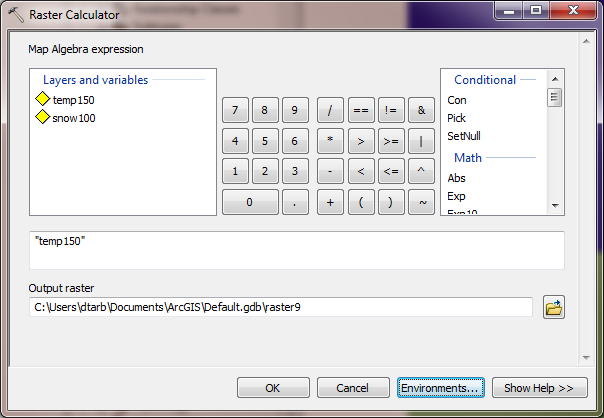 4
6
6
6
4
4
4
2
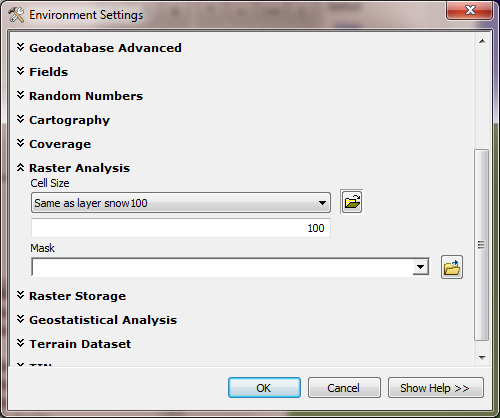 4
2
2
4
4
Nearest neighbor to the E and S has been resampled to obtain a 100 m temperature grid.
47
52
38
41
45
41
41
39
42
Calculation with cell size set to 100 m grid
“snow100” - 0.5 * “temp150”
Outputs are on 100 m grid as desired.
How were these values obtained ?
100 m
40
50
55
42
47
43
42
44
41
100 m cell size raster calculation
40-0.5*4 = 38
50-0.5*6 = 47
55-0.5*6 = 52
42-0.5*2 = 41
38
47
52
47-0.5*4 = 45
43-0.5*4 = 41
41
45
41
42-0.5*2 = 41
44-0.5*4 = 42
6
6
4
39
150 m
42
41
6
4
41-0.5*4 = 39
2
4
4
Nearest neighbor values resampled to 100 m grid used in raster calculation
2
4
2
4
4
What did we learn?
Raster calculator automatically uses nearest neighbor resampling
The scale (extent and cell size) can be set under options

What if we want to use some other form of interpolation?
From Point
Natural Neighbor, IDW, Kriging, Spline, …
From Raster 
Project Raster (Nearest, Bilinear, Cubic)
Interpolation
Estimate values between known values.
A set of spatial analyst functions that predict values for a surface from a limited number of sample points creating a continuous raster.
Apparent improvement in resolution may not be justified
Interpolation methods
Nearest neighbor
Inverse distance weight
Bilinear interpolation
Kriging (best linear unbiased estimator)
Spline
Spline Interpolation
Nearest Neighbor “Thiessen” Polygon Interpolation
Interpolation Comparison
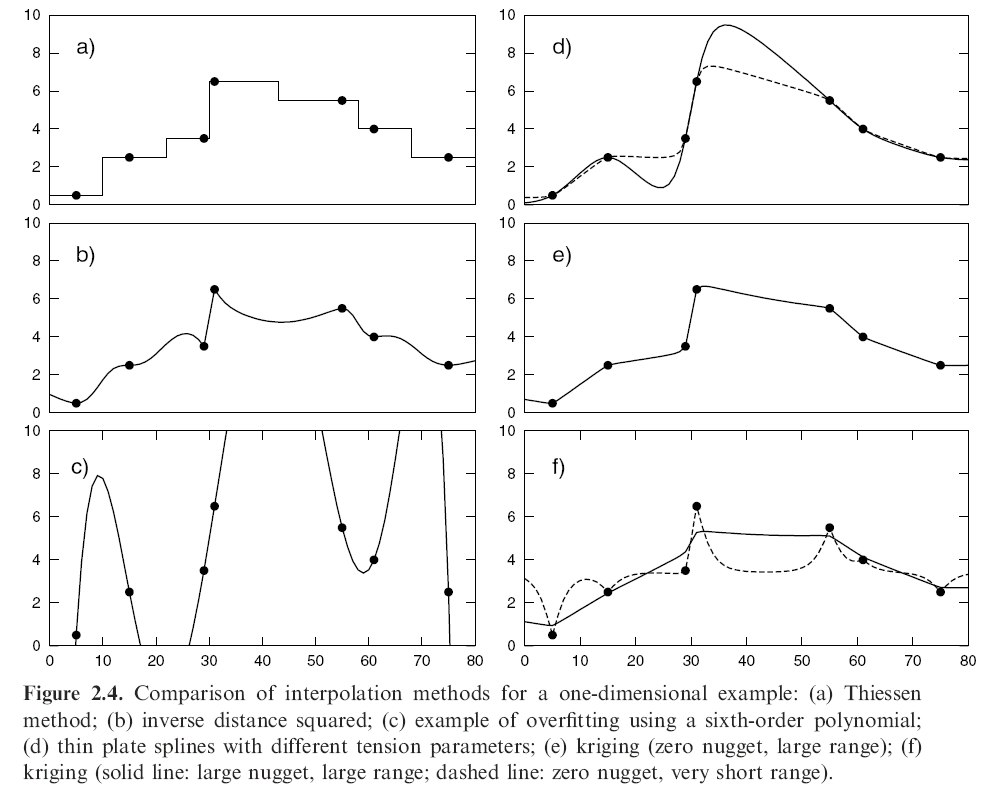 Grayson, R. and G. Blöschl, ed. (2000)
Further Reading
Grayson, R. and G. Blöschl, ed. (2000), Spatial Patterns in Catchment Hydrology: Observations and Modelling, Cambridge University Press, Cambridge, 432 p.

Chapter 2.  Spatial Observations and Interpolation
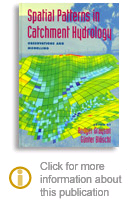 Full text online at:
http://www.catchment.crc.org.au/special_publications1.html
Spatial Surfaces used in Hydrology
Elevation Surface — the ground surface elevation at each point
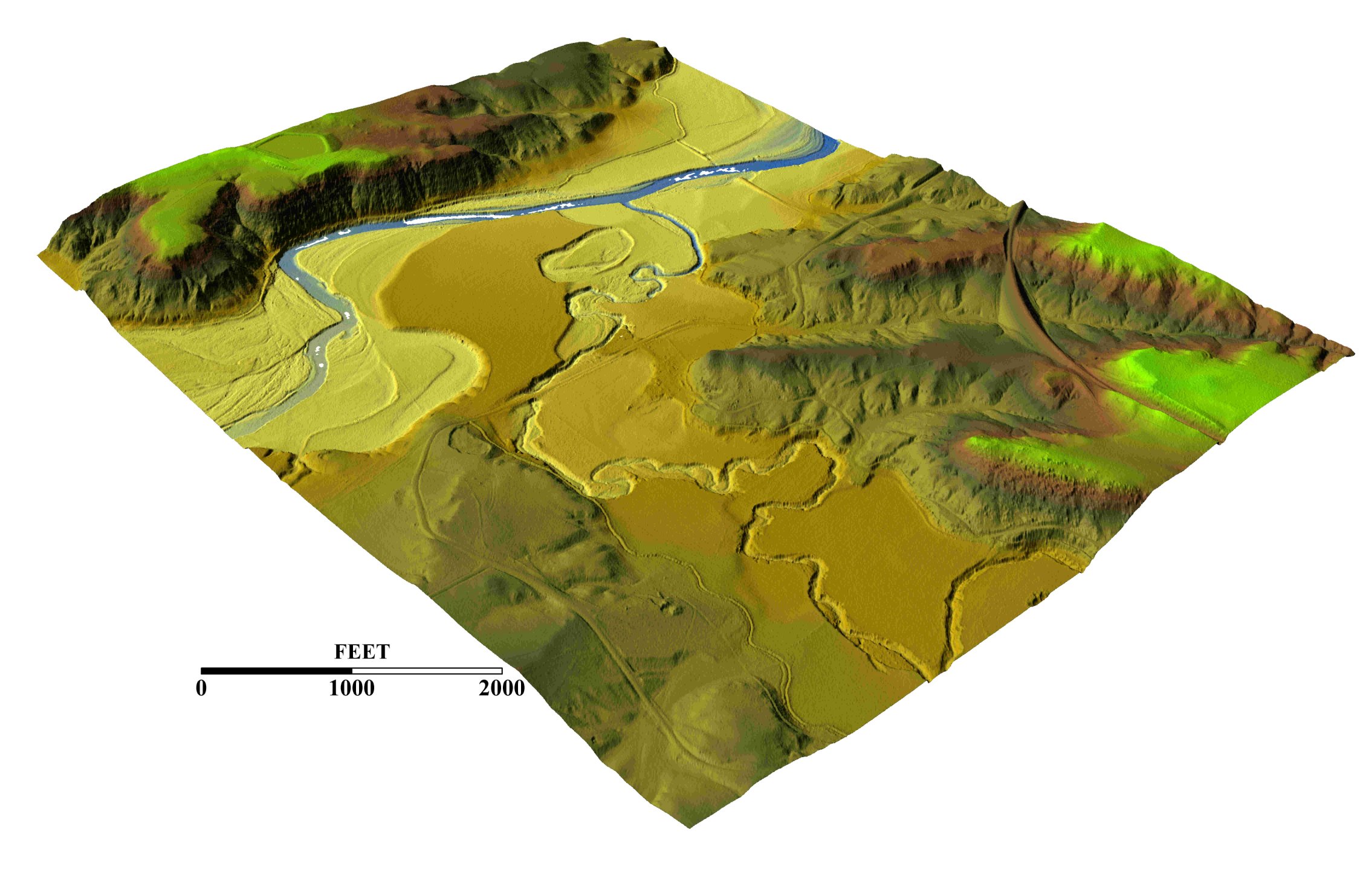 3-D detail of the Tongue river at the WY/Mont border from LIDAR.
Roberto Gutierrez
University of Texas at Austin
Topographic Slope
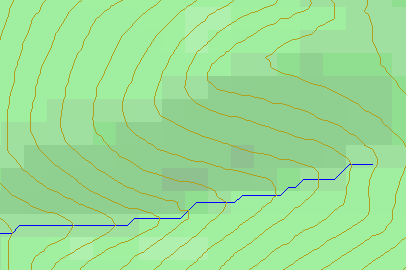 Defined or represented by one of the following
Surface derivative z   (dz/dx, dz/dy)
Vector with x and y components  (Sx, Sy)
Vector with magnitude (slope) and direction (aspect)   (S, )
ArcGIS “Slope” tool
a
b
c
d
e
f
g
h
i
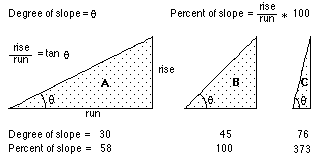 ArcGIS Aspect – the steepest downslope direction
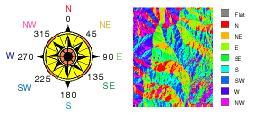 Example
a
b
c
30
d
e
f
145.2o
80
74
63
69
67
56
g
h
i
60
52
48
80
80
74
74
63
63
69
69
67
67
56
56
60
60
52
52
48
48
Hydrologic Slope (Flow Direction Tool)
	- Direction of Steepest Descent
30
30
Slope:
32
64
128
16
1
8
4
2
Eight Direction Pour Point Model
ESRI Direction encoding
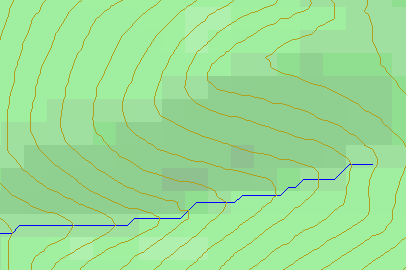 ?
Limitation due to 8 grid directions.
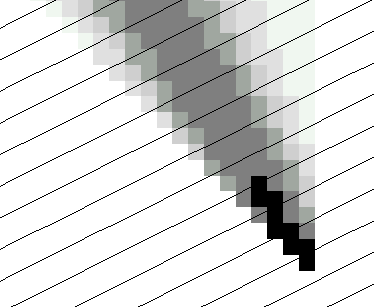 The D Algorithm
Tarboton, D. G., (1997), "A New Method for the Determination of Flow Directions and Contributing Areas in Grid Digital Elevation Models," Water Resources Research, 33(2): 309-319.) (http://www.engineering.usu.edu/cee/faculty/dtarb/dinf.pdf)
The D Algorithm

If 1 does not fit within the triangle the angle is chosen along the steepest edge or diagonal resulting in a slope and direction equivalent to D8
D∞ Example
30
80
74
63
69
67
56
60
52
48
284.9o
14.9o
eo
e8
e7
Summary Concepts
Grid (raster) data structures represent surfaces as an array of grid cells
Raster calculation involves algebraic like operations on grids 
Interpolation and Generalization is an inherent part of the raster data representation
Summary Concepts (2)
The elevation surface represented by a grid digital elevation model is used to derive surfaces representing other hydrologic variables of interest such as
Slope
Drainage area (more details in later classes)
Watersheds and channel networks (more details in later classes)
Summary Concepts (3)
The eight direction pour point model approximates the surface flow using eight discrete grid directions.
The D vector surface flow model approximates the surface flow as a flow vector from each grid cell apportioned between down slope grid cells.